Державна наукова установа
Український інститут науково-технічної експертизи та інформації
Про проєкт «Розвиток  міжрегіональної мережі трансферу технологій»
Згідно з розпорядженням КМУ від 22 серпня 2018 р. № 569-р проєкт УкрІНТЕІ «Розвиток міжрегіональної мережі трансферу технологій» пройшов конкурсний відбір та буде реалізовано за рахунок коштів, отриманих від Європейського Союзу у рамках виконання Угоди про фінансування Програми підтримки секторальної політики та регіональної політики України. 

Проєкт розраховано на 3 роки.
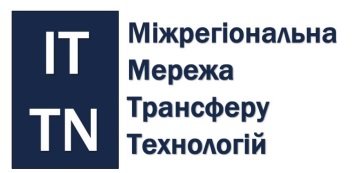 МЕТОЮ проекту є:

розвиток інституцій та мереж у сфері трансферу знань, технологій та інноваційної діяльності, а саме:

створення Міжрегіонального офісу трансферу знань і технологій на базі МОН України та УкрІНТЕІ, а також двох пілотних регіональних центрів трансферу знань і технологій в Одеській та Харківській області.
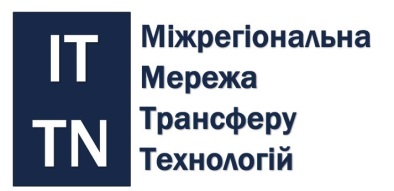 Створені та функціонують: 

Міжрегіональний офіс трансферу знань і технологій на базі УкрІНТЕІ (м. Київ); 
Харківський регіональний центр трансферу знань і технологій на базі Громадської організації «Технологічний бізнес-інкубатор «Харківські технології»»;
Одеський регіональний центр трансферу знань і технологій на базі Одеського національного економічного університету.
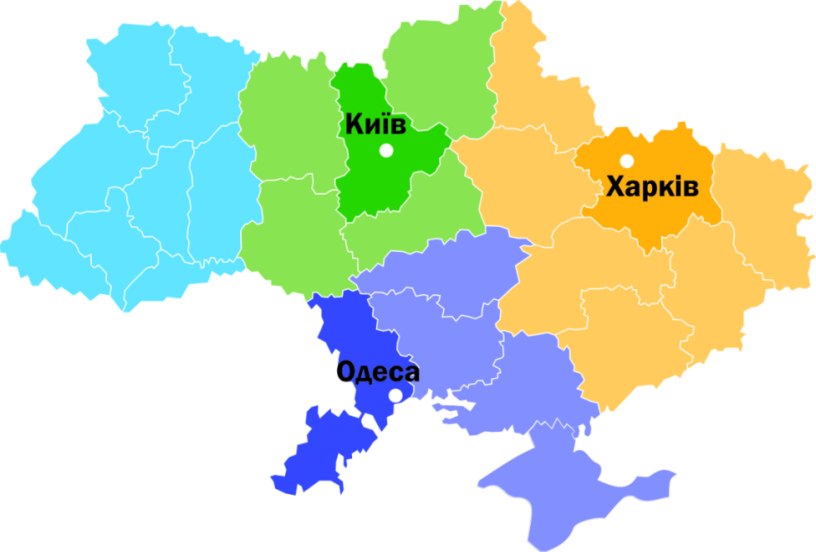 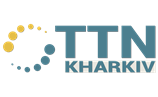 Харківський регіональний центр трансферу знань і технологій на базі Громадської організації «Технологічний бізнес-інкубатор «Харківські технології»»
      Керівник: Єфімова Надія Іванівна
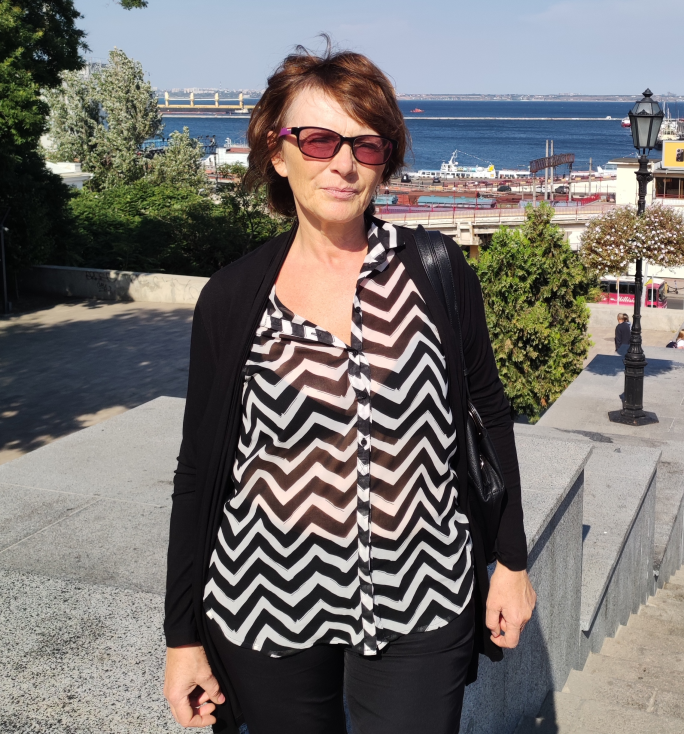 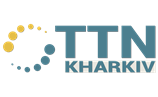 В рамках проєкту:
спільна діяльність з Харківською міською радою щодо  впровадження ініціативного проєкту «Харків – місто стартапів» як частини Харківської регіональної мережі трансферу технологій;

участь у підготовці та проведенні регіонального «Ярмарку стартапів» (14-15 листопада 2019 р.): пошук, ідентифікація та реєстрація перспективних стартапів та інноваційних проєктів. Зацікавлені стартапери та розробники проєктів були залучені до низки тематичних заходів.
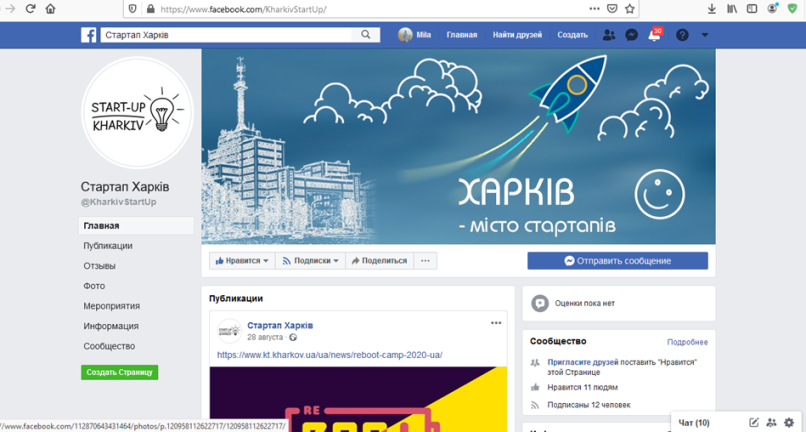 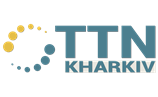 В рамках проєкту:

створення комплекту методичних матеріалів (7 практичних посібників)  для менеджерів інституцій, офісів та підрозділів з інноваційної діяльності, технологічного трансферу та комерціалізації результатів наукової діяльності для підвищення кваліфікації фахівців та учасників регіональної системи  трансферу технологій;

створення БД розробок та електронної платформи «Харківська регіональна мережа трансферу технологій».
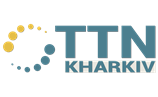 Веб-сайт «Харківська мережа трансферу технологій»    ttn.kt.kharkov.ua 

Сторінка у Facebook @KharkivStartUp (https://www.facebook.com/KharkivStartUp/)

 Група  у Facebook «Харківська інноваційна платформа»  (https://www.facebook.com/groups/khip2/).
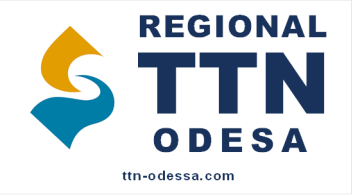 Одеський регіональний центр трансферу знань і технологій на базі Одеського національного економічного університету 
 Керівник: к.е.н., Гребенник Наталя Григорівна
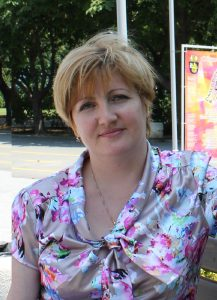 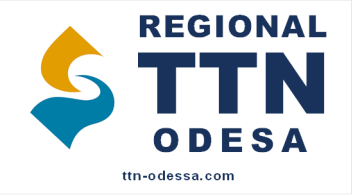 В рамках проєкту:
на базі Одеського регіонального центру було організовано та проведено цикл майстер-класів 
«Партнери та партнерства, бізнес будується на відносинах й ентузіазмі»;
«Інтернет-маркетинг, що приносить гроші»;
«Як ДНК бренду вбудовано в бізнес-модель»;
«CRM системи як спосіб збільшення й автоматизації продажів»;
«Теорія та практика великого стартапу»;
«Оптимізація просування стартапу в соцмережах»;
 «Приватно-державне партнерство – це не міф»; 
«Валідація бізнес ідей» тощо;

за участю центру проведено конкурс стартапів «STARTUP BATTLE» у 2019, 2020 та 2021 рр.
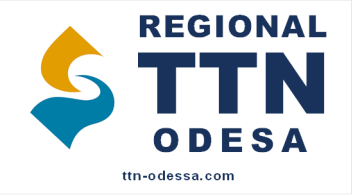 Цикл майстер-класів
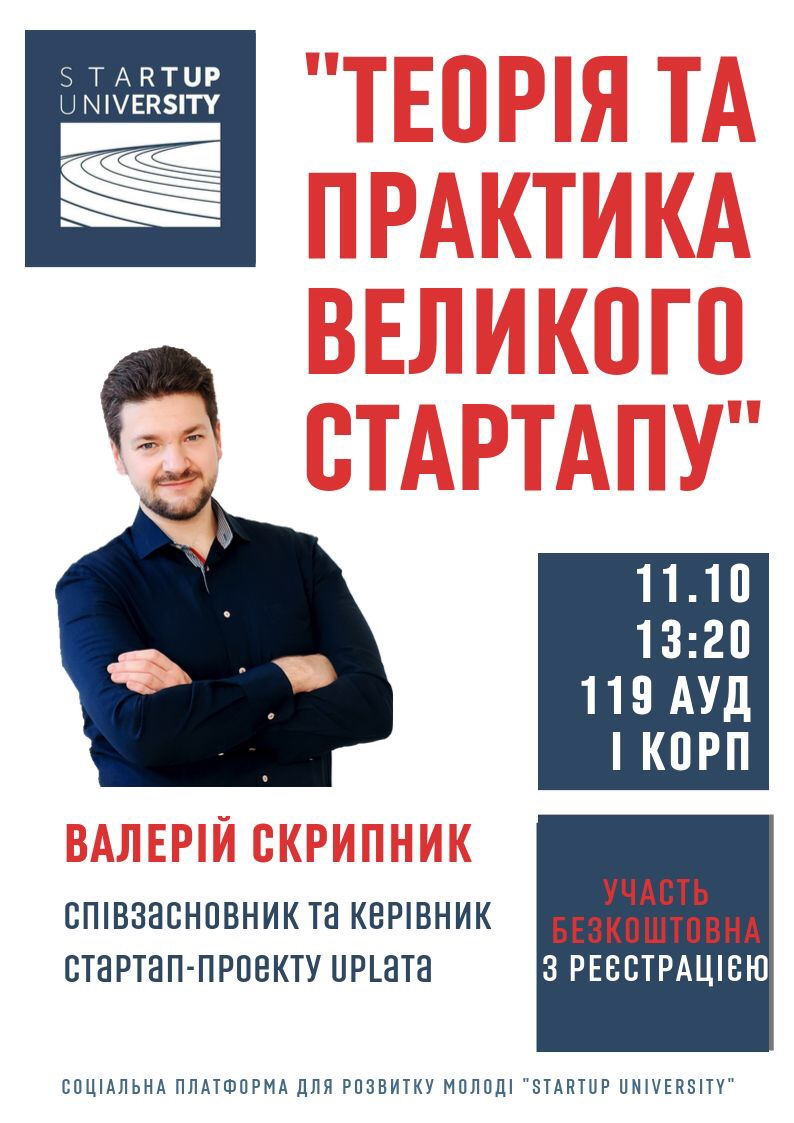 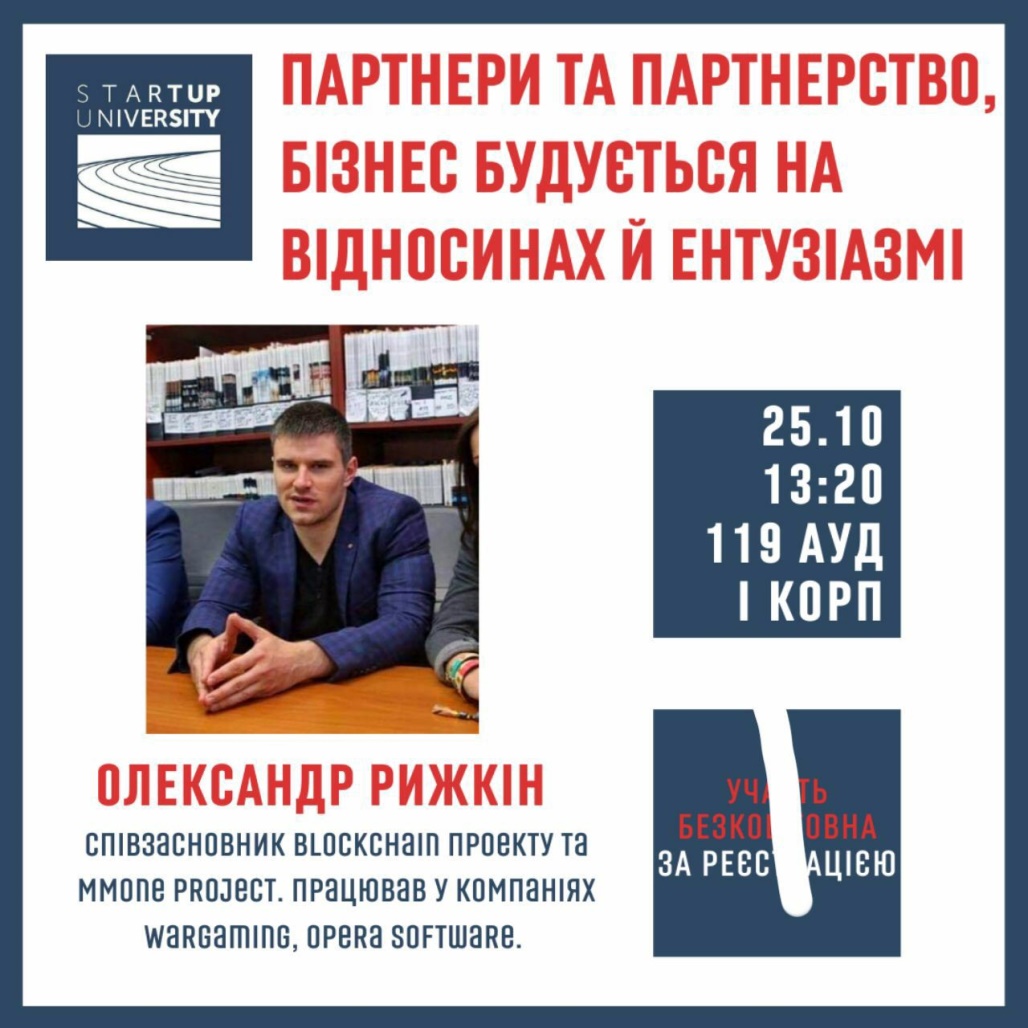 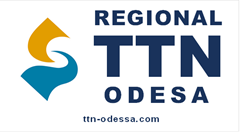 В рамках проєкту проведено круглі столи щодо популяризації діяльності мережі: «Перспективи інноваційного розвитку та трансферу технологій Південного регіону» за участю наукових і науково-дослідних установ Південного регіону (Одеська, Херсонська, Миколаївська, Кіровоградська обл.); «Трансфер технологій та комерціалізація знань в освітніх закладах Одеси» тощо
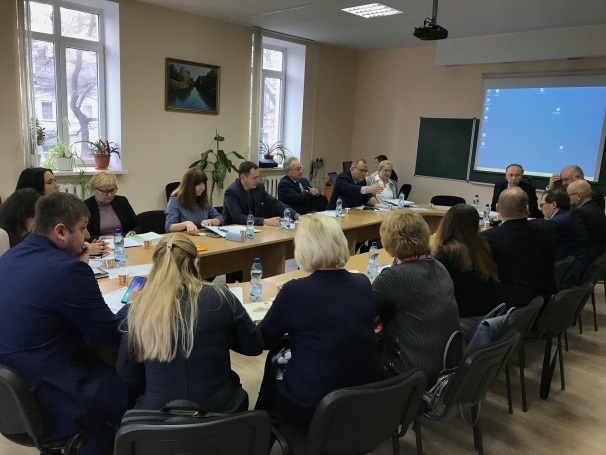 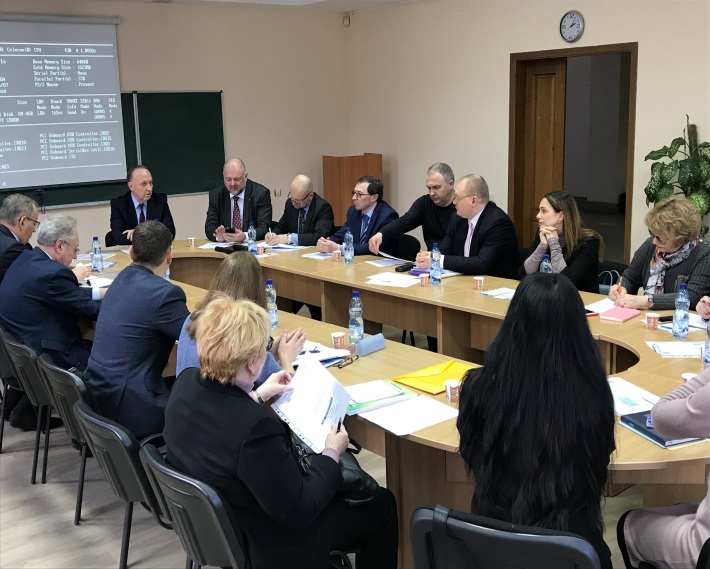 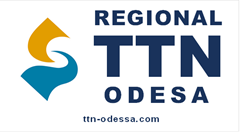 В рамках проєкту:
проведено Бізнес-контакт біржу. Головна мета заходу – це можливість налагодження прямих економічних зв’язків між реальним сектором економіки та науковими установами, сприяння впровадженню інновацій та трансферу технологій.
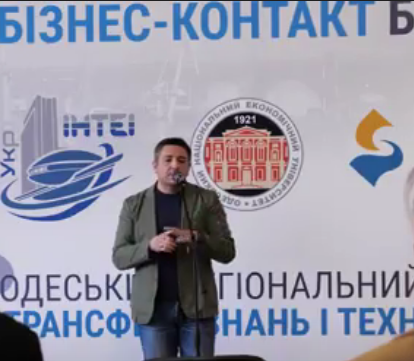 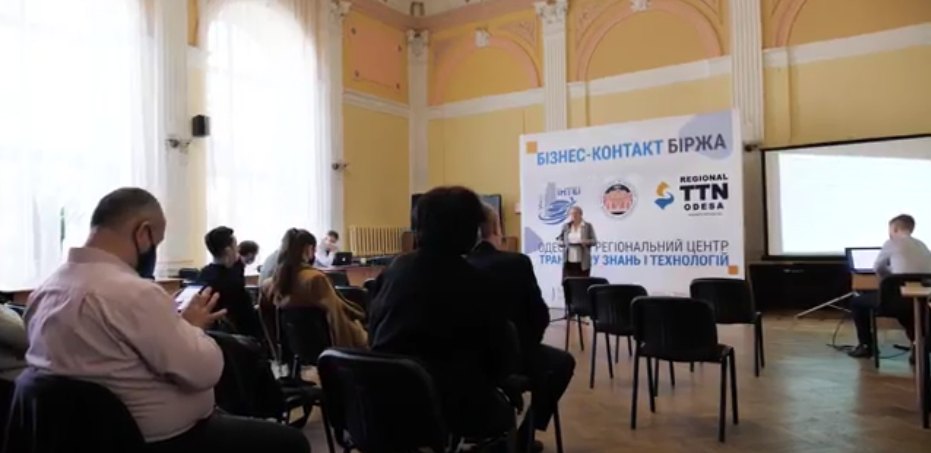 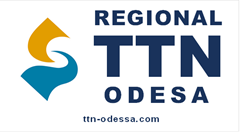 Веб-сайт Одеського регіонального центру трансферу знань і технологій ttn-odessa.com 

Сторінка у Facebook https://www.facebook.com/ttn.odessa
https://www.instagram.com/ttn.odessa/
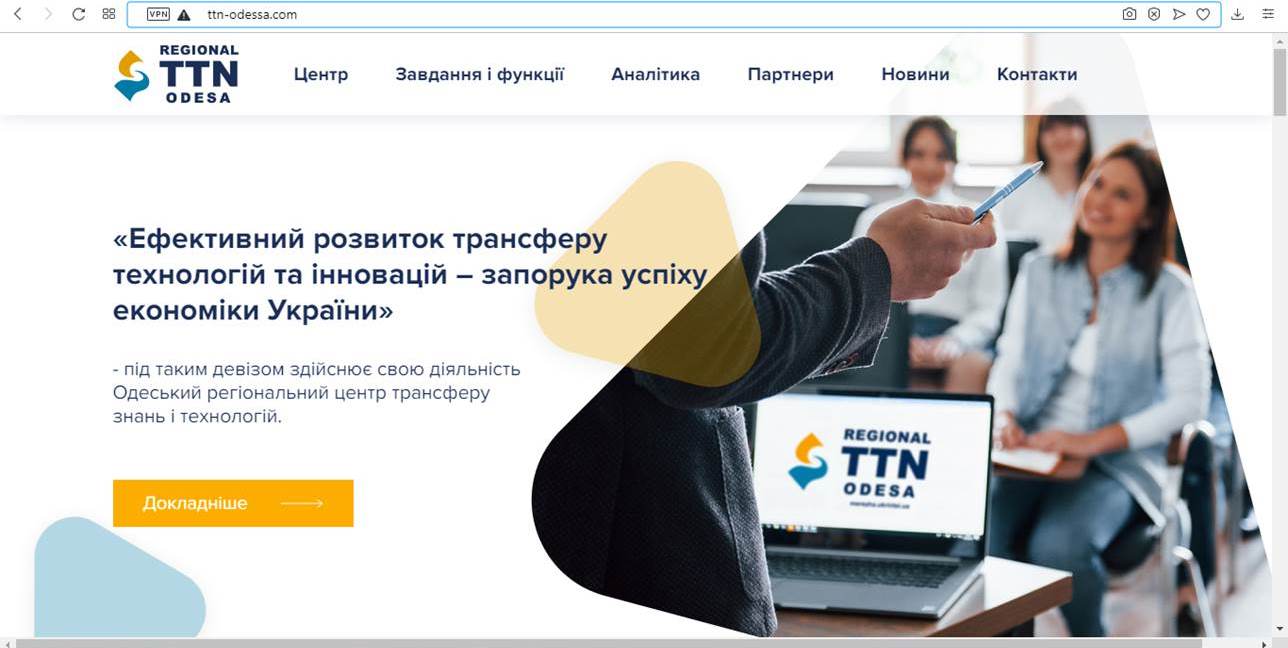 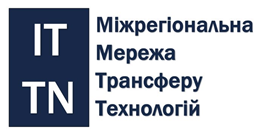 Міжрегіональний офіс трансферу знань і технологій на базі УкрІНТЕІ (м. Київ)

Керівник: Гавріков  Леонід Георгійович

Міжрегіональний офіс є головною організацією міжрегіональної мережі трансферу технологій та координує роботу регіональних центрів трансферу знань і технологій.
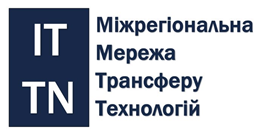 Основні напрями діяльності: 

взаємодія і співпраця з ЗВО, промисловими підприємствами, середнім і малим бізнесом з метою активного просування та впровадження науково-технічних і технологічних розробок.

Підписано договори про співпрацю з ЗВО, НУ, приватними підприємствами;
участь розробників у заходах, що організовує Міжрегіональний офіс;
проведення спільних заходів.
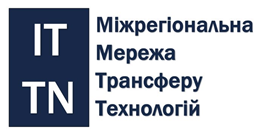 Взаємодія з мережою EEN

Можливість для розробників зареєструвати розробки в Enterprise Europe Network (EEN), було підготовлено та розміщено 13 технологічних профілів;


Інформаційне забезпечення,  залучення до участі, супровід  та  підтримка учасників з України в міжнародних конференціях, вебінарах, брокерських подіях.
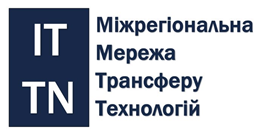 Взаємодія з мережою EEN

Можливість для розробників зареєструвати розробки в Enterprise Europe Network (EEN), було підготовлено та розміщено 13 технологічних профілів;


Інформаційне забезпечення,  залучення до участі, супровід  та  підтримка учасників з України в міжнародних конференціях, вебінарах, брокерських подіях.
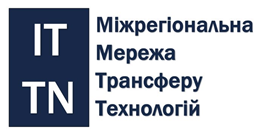 Основні напрями діяльності: 

консультування юридичних та фізичних осіб з питань управління інтелектуальною власністю, трансферу технологій та комерціалізації науково-технічних розробок.

Проведення первинної оцінки стартапів, розробок, проєктів тощо їх здатності до комерціалізації, визначення «слабких місць» (бізнес-план, презентація для інвестора тощо) та допомога у їх подоланні.
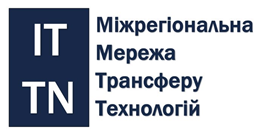 В рамках проєкту проведено:
консультації та семінари (Київ, Одеса) з запрошеним за програмою SES німецьким експертом Отмаром Шоллером з питань транферу технологій та організації науково-техничної експертизи проєктів
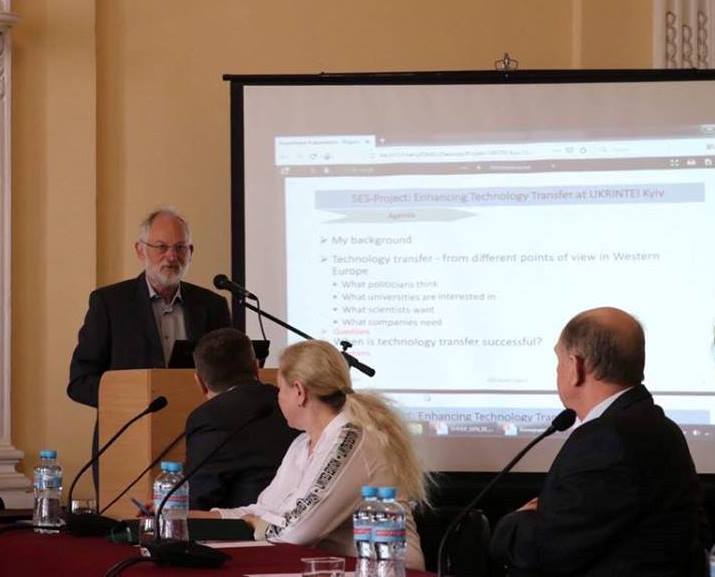 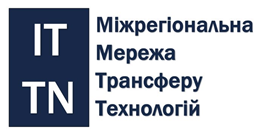 Основні напрями діяльності: 

проведення заходів для просування наукоємної продукції, у тому числі з залученням молодих вчених, аспірантів, студентів та досвідчених експертів та інвесторів.

Спільно з Київською торгово-промисловою палатою проведено Бізнес-контакт біржу. Було представлено 14 перспективних розробок.
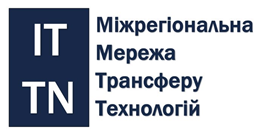 Бізнес-контакт біржа 


На біржі були присутні представники посольств Болгарії, Іспанії, КНР, Румунії, Узбекистану, Норвегії, Словаччини та В’єтнаму, а також представники іноземних компаній ОАЕ, Німеччини, торгових плат Великобританії та Канади. Були присутні керівники та співробітники Державної інноваційної фінансово-кредитної установи, АТ «Ощадбанк», Стратегічної групи радників з підтримки реформ (САГСУР) Національної Ради Реформ, Міністерства аграрної політики та продовольства України, Міністерства оборони України, Центрального НДІ озброєння та військової техніки ЗСУ, Науково-дослідного інституту випробування озброєння і військової техніки (м. Чернігів), Державного науково-дослідного інституту авіації тощо.
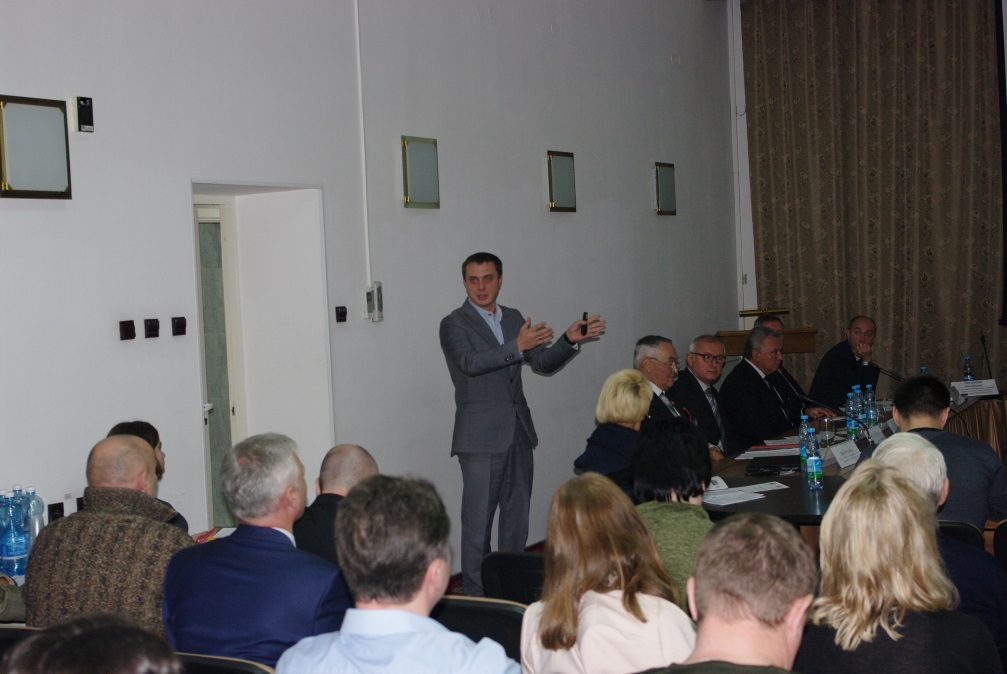 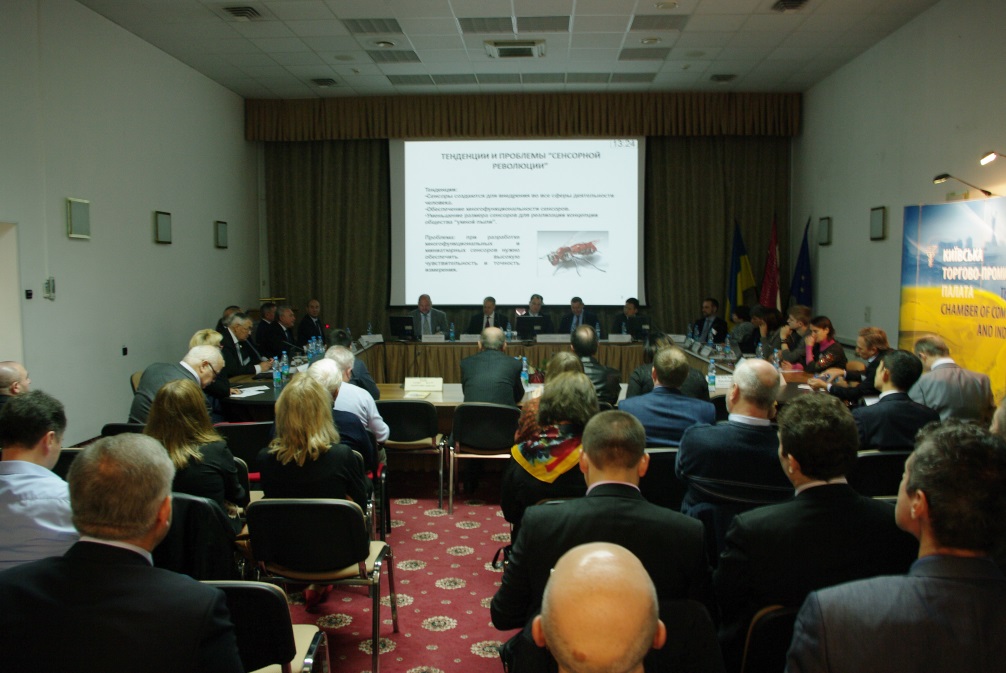 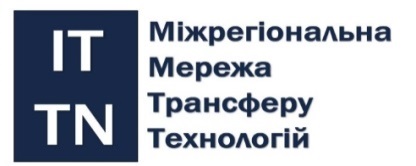 За результатами Бізнес-контакт біржі, практично усі проекти викликали інтерес. Найбільш жвавий інтерес викликали наступні проєкти: 







На даний час по деяким проектам вже проводяться переговори з потенційними замовниками (інформація набула статусу конфіденційної)
«Біосенсори на поверхневому плазмонному резонансі»
«Багаточастотний комплекс дистанційного виявлення забруднень морської поверхні в прибережній зоні»
«Методи і засоби моніторингу енергетичного стану технологічного обладнання»
Інститут проблем моделювання в енергетиці НАН України
Інститут радіофізики та електроніки ім. 
О.Я. Усикова НАН України
Інститут фізики напівпровідників ім. В.Є. Лашкарьова 
НАН України
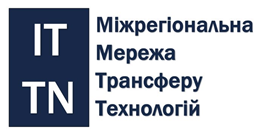 Інформаційний семінар для розробників 
10 грудня 2019 р. за ініціативи Міжрегіонального офісу трансферу знань і технологій та за участю Української партнерської платформи Fit for Partnership with Germany відбувся інформаційний семінар для розробників щодо можливості участі українських науковців з завершеними науковими розробками у стажуванні в Німеччині та можливості комерціалізації своїх розробок.

За результатами проведення семінару для стажування  біло відібрано 15 науковців (Інститут технічної теплофізики НАНУ, Національний університет «Києво-Могелянська академія», Асоціація виробників світодіодної техніки, Науково-дослідний інститут техніки і технологій», ДУ «Науковий центр гірничої геології, геоекології та розвитку інфраструктури НАН України» тощо).
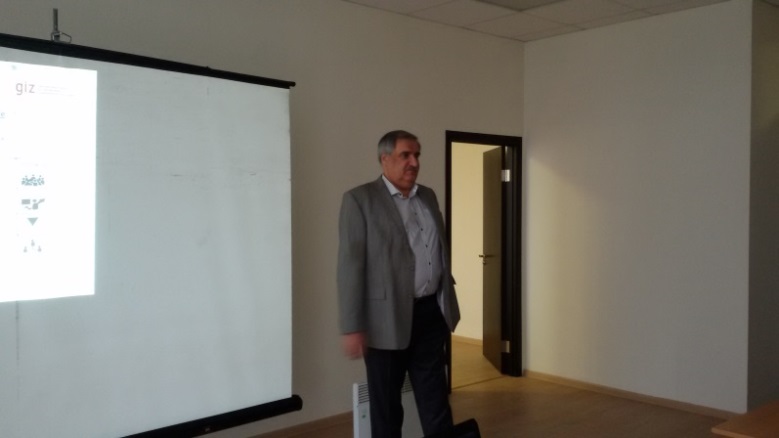 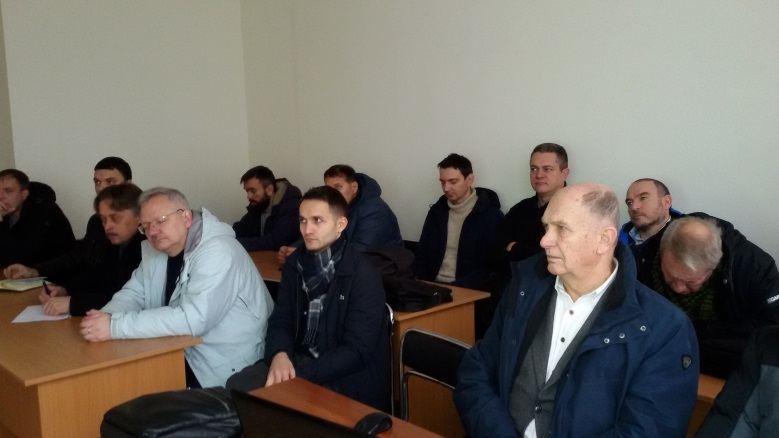 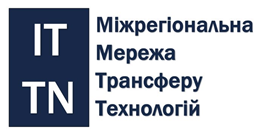 Проведення щорічної Всеукраїнської науково-практичної конференції
«АКТУАЛЬНІ ПРОБЛЕМИ ІННОВАЦІЙНОЇ ДІЯЛЬНОСТІ ТА ТРАНСФЕРУ ТЕХНОЛОГІЙ – ВІД ТЕОРІЇ ДО ПРАКТИКИ»
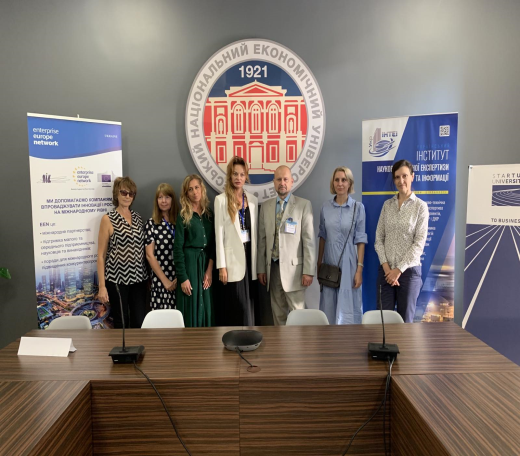 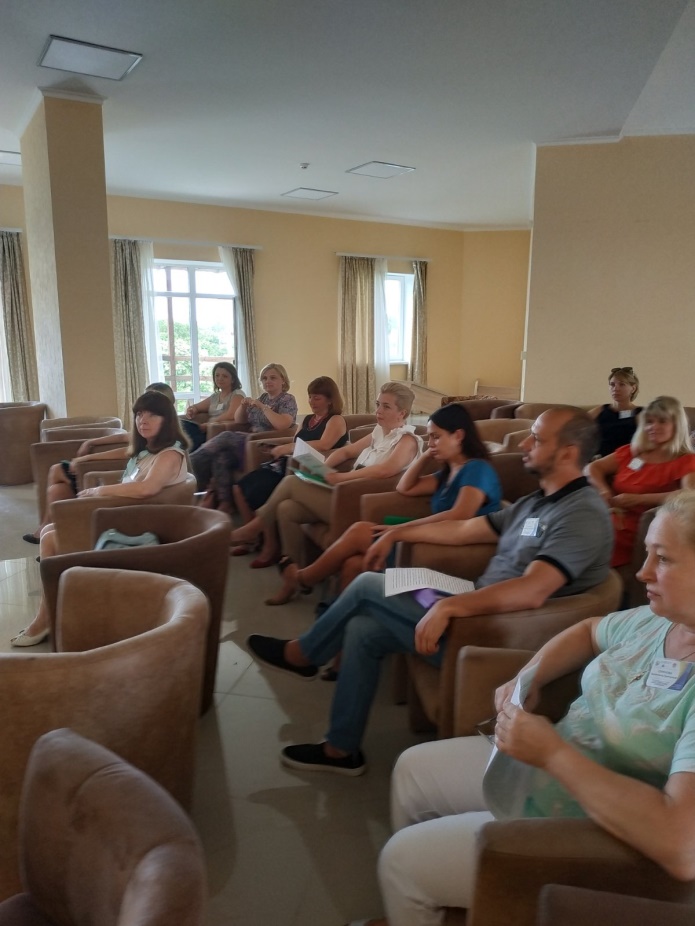 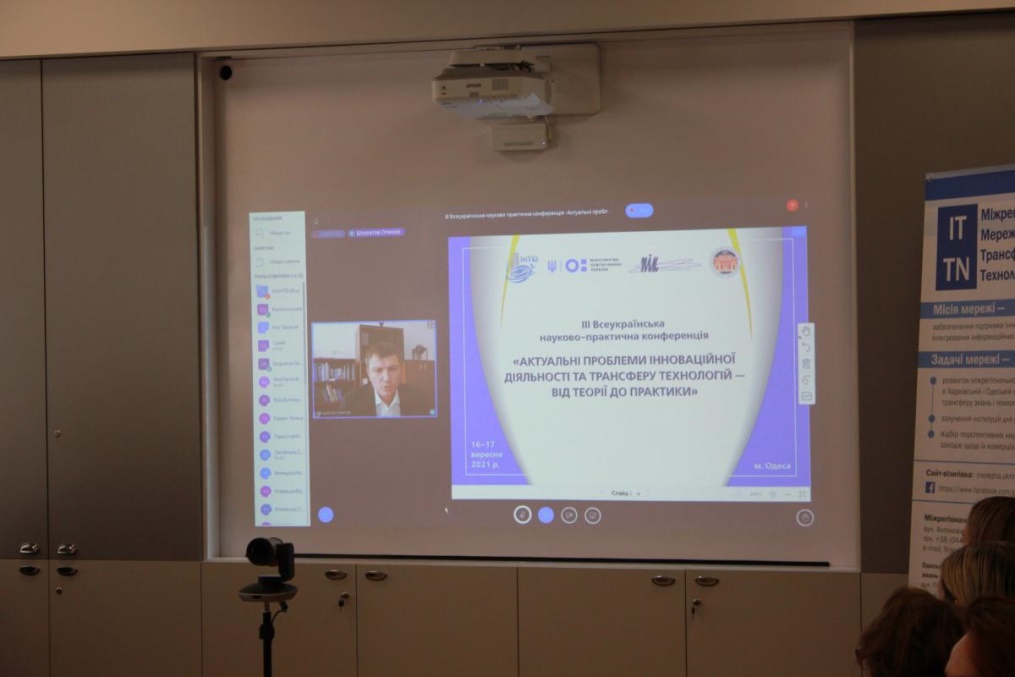 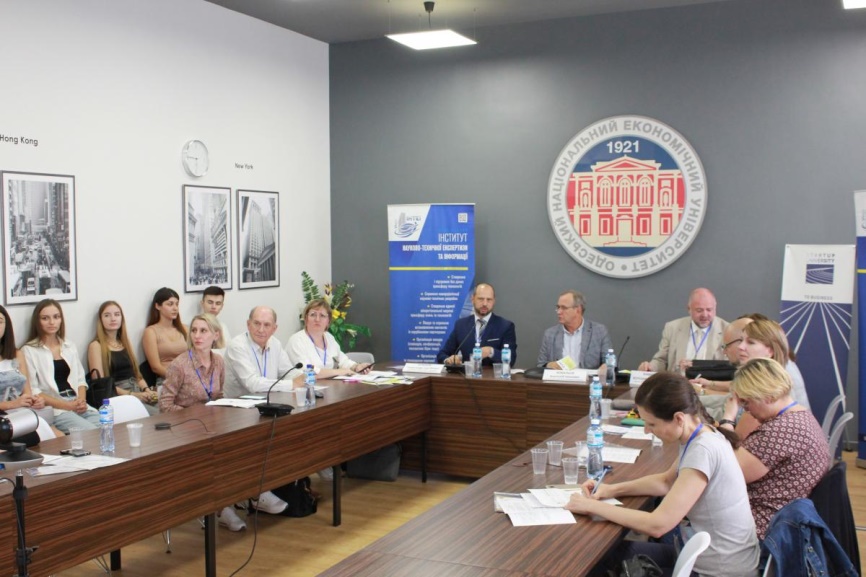 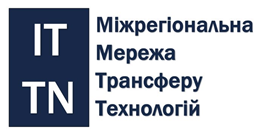 Пріоритетні напрями: 

створення дієвого механізму, який має забезпечити ефективний процес організації і проведення державної наукової і науково-технічної експертизи шляхом використання сучасних інформаційних технологій та програмних продуктів;
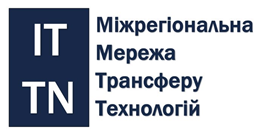 Експертиза

В рамках проєкту створено дієвий механізм, який забезпечує ефективний процес організації і проведення державної наукової і науково-технічної експертизи технологій, розробок, стартапів, інноваційних проєктів тощо та рейтингуванню результатів шляхом використання сучасних інформаційних технологій та програмних продуктів.
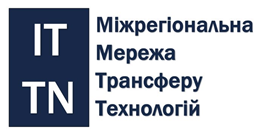 Пріоритетні напрями: 

проведення навчальних заходів для співробітників відділів, офісів трансферу технологій, науковців, розробників, для потенційних учасників проєктів, інвесторів тощо, 
проведення тренінгів, майстер-класів та підбір індивідуальних програм.
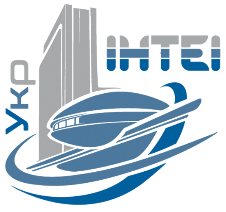 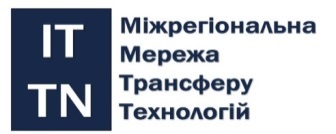 В рамках проєкту проведено:
З 28 вересня по 30 листопада 2018 року за підтримки Міністерства освіти і науки України та Національної академії наук України було проведено цикл навчальних тренінгів з трансферу технологій та управління інноваційною діяльністю. 

На навчання зареєструвалися слухачі з 31 вишу, 26 наукових установ та інших організацій. У тренінгах  взяло участь понад 60 осіб, у т. ч. он-лайн.
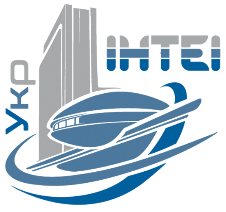 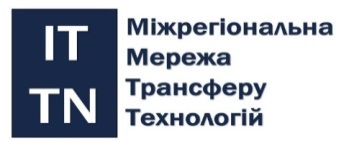 Навчальні тренінги з трансферу технологій та управління інноваційною діяльністю
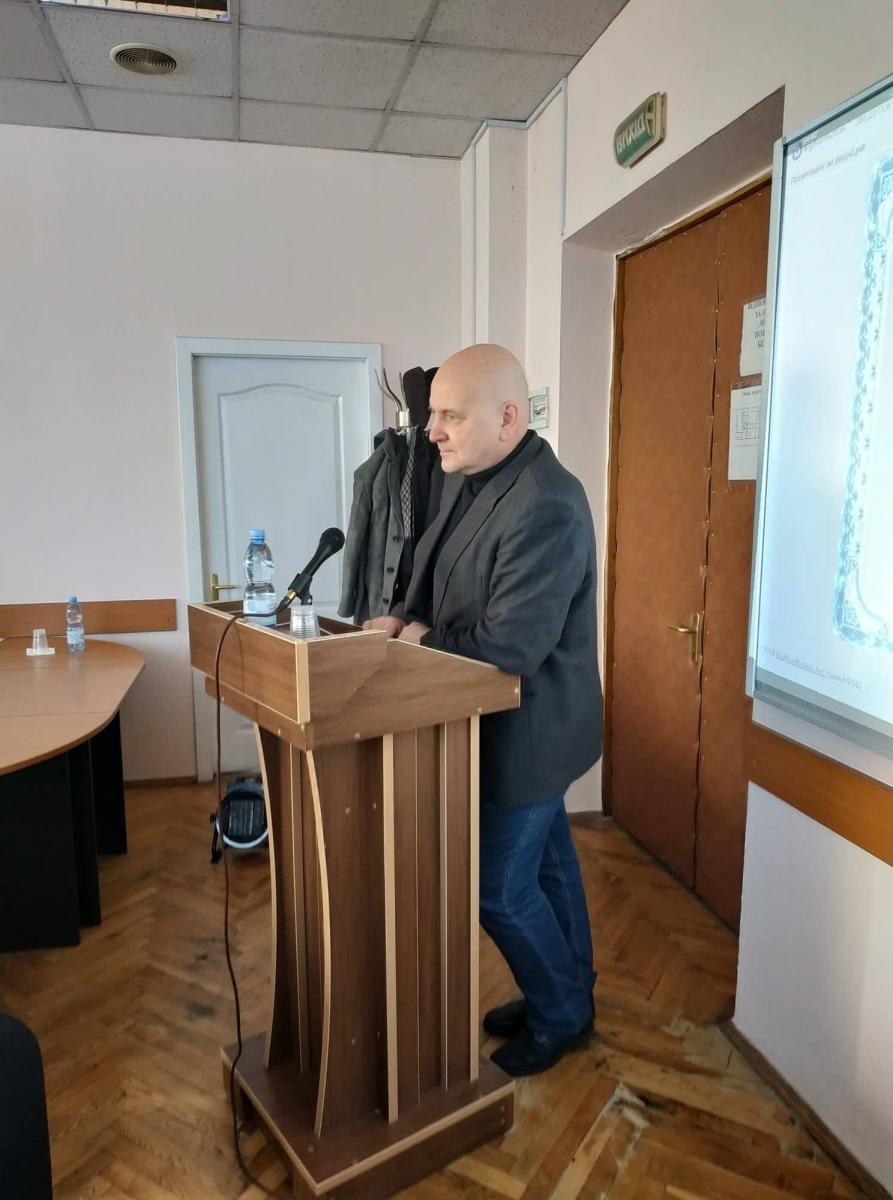 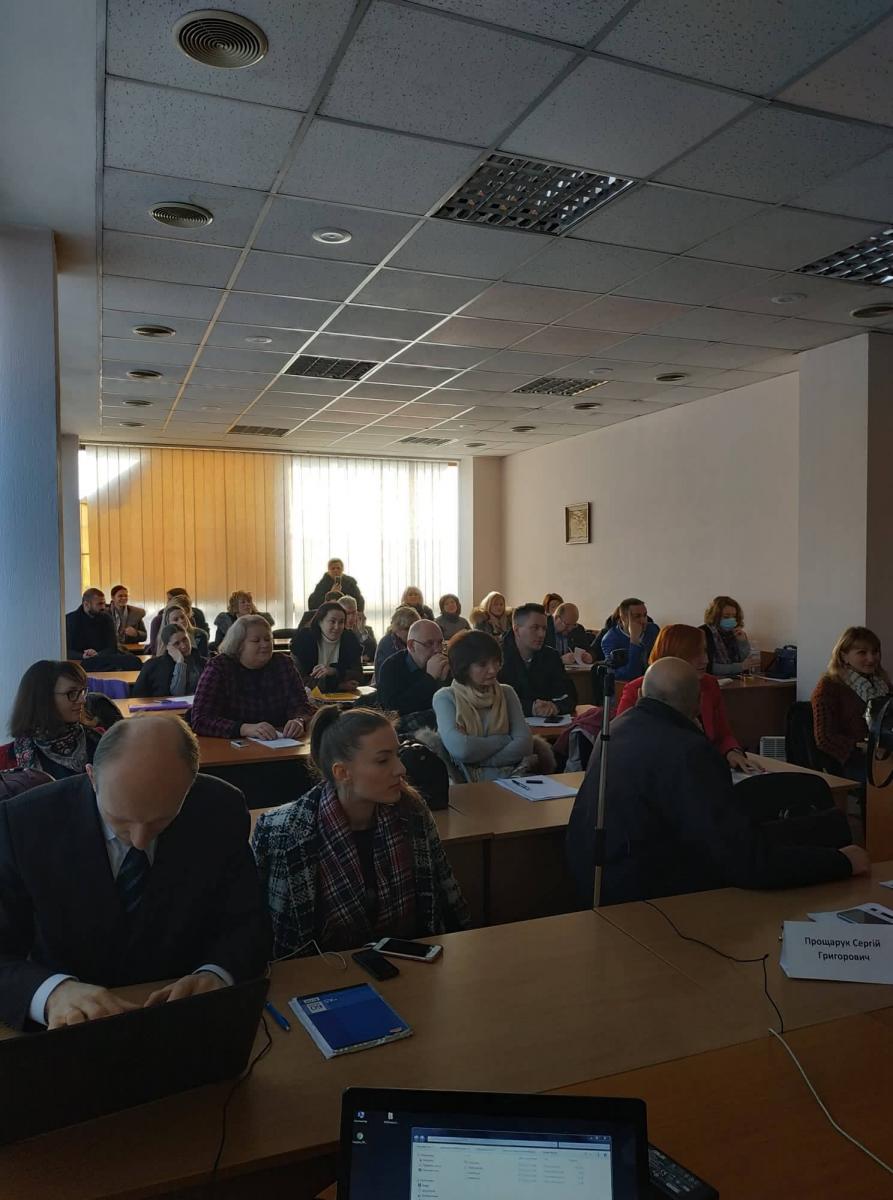 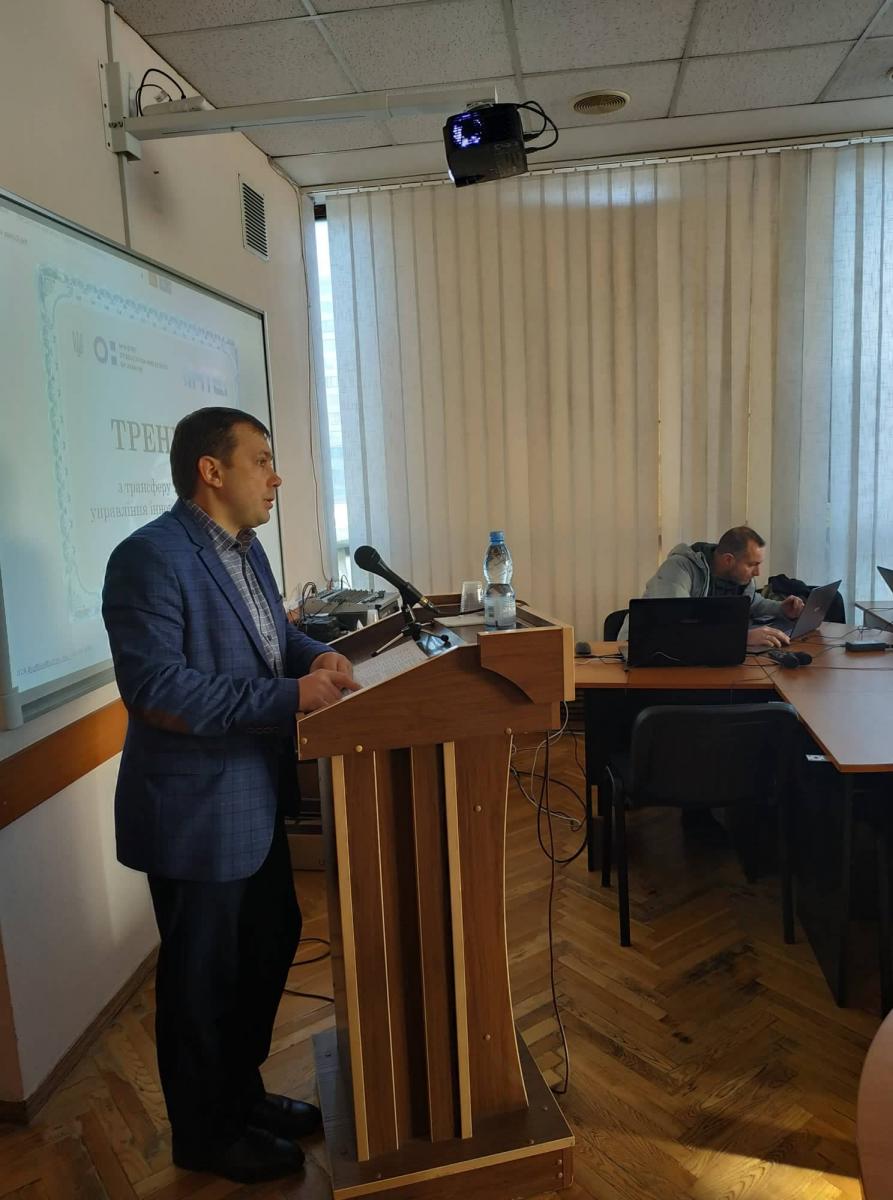 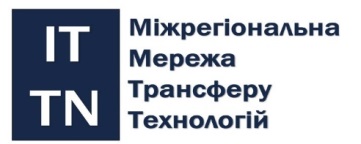 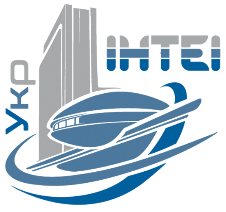 В рамках проєкту проведено:
З 12 березня по 23 квітня 2019 року з ДО «Національний офіс інтелектуальної власності» за підтримки Міністерства освіти і науки України, Міністерства економічного розвитку і торгівлі України та Національної академії наук України було проведено навчальний тренінг з питань інтелектуальної власності, трансферу технологій та управління інноваційною діяльністю (ІР Мarathon).
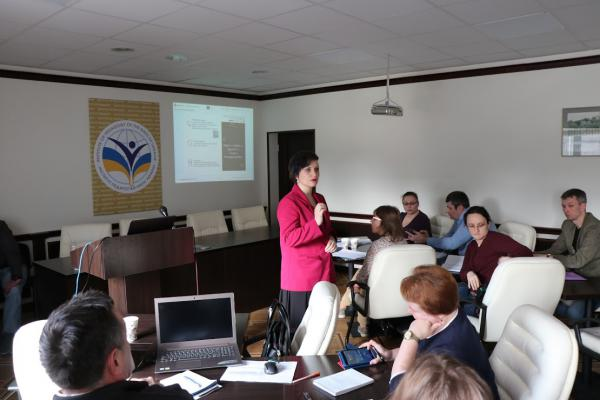 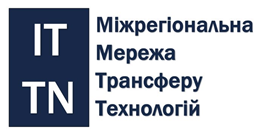 В рамках проєкту проведено:

онлайн курс-інтенсив «Підготовка інвестиційного проекту, робота з інвестором та партнером, просування на ринок інноваційних проектів та технологій» (дводенні вебінари)

Курс є спільним проєктом консалтингової компанії «Якість Гарантовано» та Державної наукової установи «Український інститут науково-технічної експертизи та інформації».
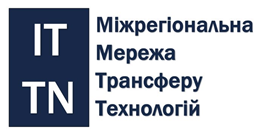 В рамках проєкту проведено:
у вересні-листопаді 2020 р. цикл вебінарів з метою  підвищення рівня компетенцій у сфері комерціалізації перспективних розробок та проєктів:

Оцінка вартості та облік об’єктів права інтелектуальної власності;
Маркетингові, патентні та патентно-кон’юнктурні дослідження об’єктів права інтелектуальної власності;
Розробка бізнес-плану з комерціалізації об’єктів права інтелектуальної власності. Взаємодія з потенційними інвесторами тощо
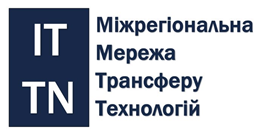 Міжрегіональний офіс трансферу знань і технологій

Адреса: вул. Антоновича, 180, м. Київ, 03150
Тел. (044) 521-09-85, (044) 521-09-81
E-mail: ttmerezha@gmail.com

http://merezha-tt.ukrintei.ua/
https://www.facebook.com/groups/345870599353388/